تمويل 
المنشآت الوقفية
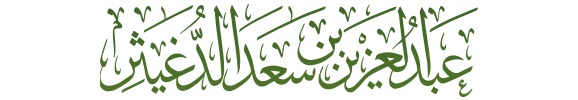 بسم الله الرحمن الرحيم
التمهيد
صيغ التمويل الشرعية التي يقصد بها الربح
الذمة المالية للمؤسسة الوقفية
الشركة الوقفية ذات المسؤولية المحدودة
نظام الهيئة العامة للأوقاف
صدر هذا النظام بالمرسوم الملكي رقم (م/11) بتاريخ 26 / 2 / 1437هـ .


وقد نص هذا النظام على مراعاة وتحقيق شروط الواقفين ، والعمل بها ؛ مالم تخالف الشريعة الإسلامية أو الأنظمة النافذة كما سيأتي .
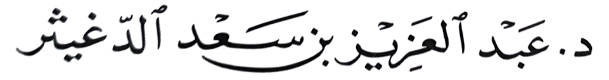 تحقيق شروط الواقفين
جاء في المادة (3) من نظام الهيئة العامة للأوقاف : 
"تهدف الهيئة إلى تنظيم الأوقاف، والمحافظة عليها، وتطويرها، وتنميتها؛ بما يحقق شروط واقفيها، ويعزز دورها في التنمية الاقتصادية والاجتماعية والتكافل الاجتماعي، وفقاً لمقاصد الشريعة الإسلامية والأنظمة" .
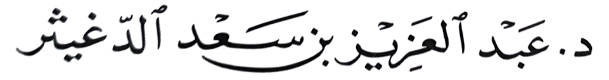 جاء في المادة (2/4) من نظام الهيئة العامة للأوقاف : 
"تشرف الهيئة على أعمال النظار الذين يعينهم الواقفون في حدود ما تقضي به الأنظمة، وبما لا يخالف شروط الواقفين، أو يدخل في أعمال النظارة." .
جاء في المادة (5/5/ج) من نظام الهيئة العامة للأوقاف : 
"تقديم المشورة المالية والإدارية بما لا يخالف شرط الواقف" .
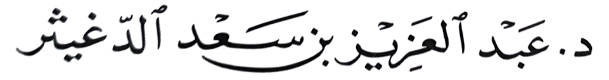 جاء في المادة (10/5/ج) من نظام الهيئة العامة للأوقاف : 
"الإسهام في إقامة المشروعات الوقفية، والنشاطات العلمية والبحثية؛ بما يعزز تنمية المجتمع، ويحقق شروط الواقفين، ومقاصد الوقف، وذلك بالتنسيق مع الجهات الحكومية وغير الحكومية" .
جاء في المادة (23) من نظام الهيئة العامة للأوقاف : 
"تلتزم الهيئة في جميع تصرفاتها واستثماراتها بشروط الواقفين، وبما لا يتعارض مع أحكام الشريعة الإسلامية والأنظمة النافذة" .
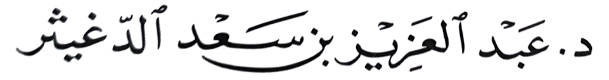 تمويل الأوقاف في مشروع
نظام الأوقاف
التصرف في الوقف
قيود التصرف في الوقف
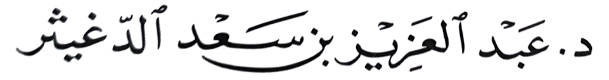 عمارة الوقف
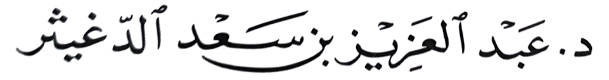 بيع بعض الوقف لإعماره
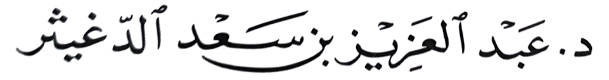 موارد تنمية الوقف
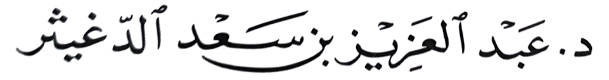 استثمار الوقف
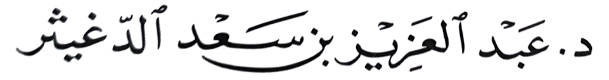 إيجار الوقف
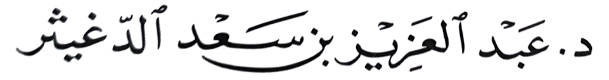 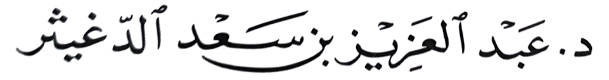 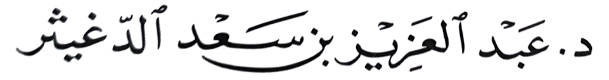 استبدال أصول الوقف
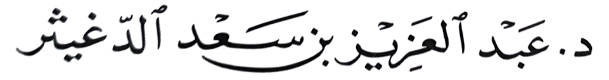 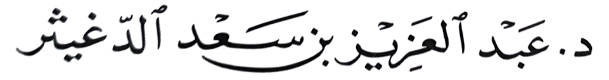 أحكام البدل
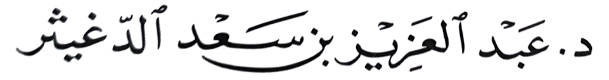 رهن الوقف ، وتمويله
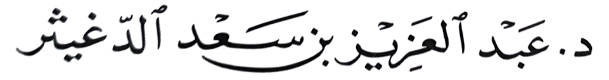 إجراءات بدل الوقف الذي ذهبت عينه وبقيت قيمته (إلكتروني)
ختم الإجراءات
الأذونات النادرة المتعلقة بالعقارات
الأذونات المتعلقة بالموقوفات غير العقارات
تعريف القرض
أركان القرض وشروطه
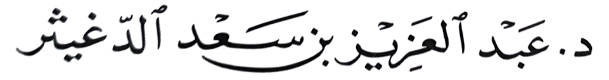 بيع التقسيط
شروط التقسيط
المرابحة للآمر بالشراء
الإجراءات التي تسبق عقد المرابحة
إبداء العميل رغبته في السلعة عن طريق الجهة الممولة :
التورق
ضوابط صحة التورق
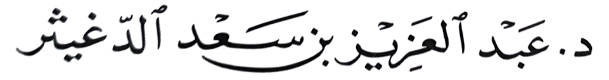 تعريف الإجارة
أحكام المنفعة والعين المؤجرة
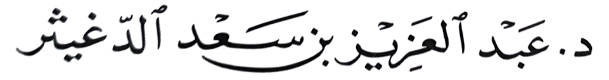 تعريف المشاركة المتناقصة
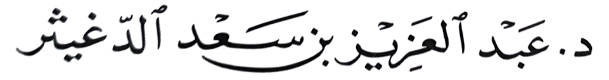 تعريف التمويل الجماعي
تعريفه
محله
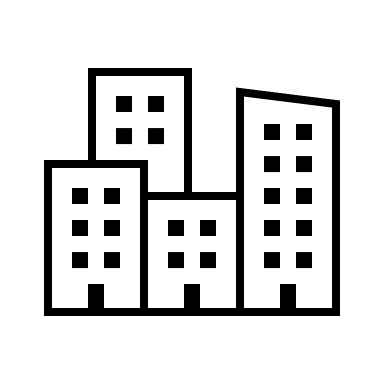 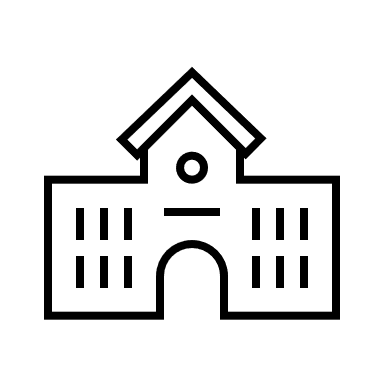 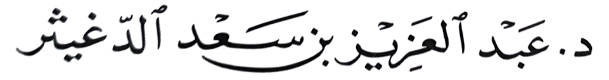 صيغ منحه للعملاء
مشاركة المؤسسات مع البنوك التقليدية في التمويل المصرفي المجمع
الأساليب المشروعة للعلاقة بين أطراف التمويل المصرفي المجمع
التخارج في التمويل المصرفي المجمع
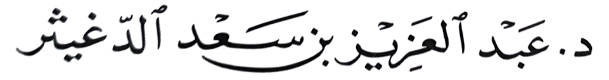 تعريف التمويل بالصكوك
خصائص صكوك الاستثمار
العلاقة بين طرفي عقد إصدار الصكوك
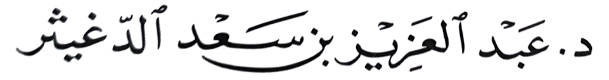 تعريف الديون
أنواع بيع الدين
بيع الدين لطرف ثالث غير المدين
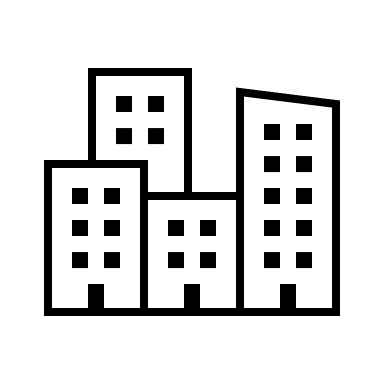 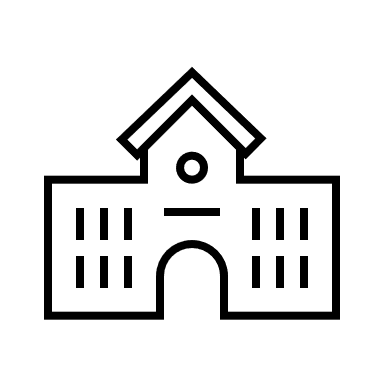 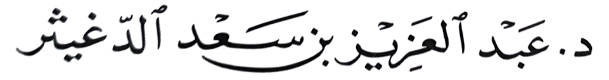 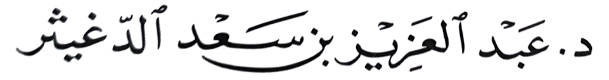 عقد البناء والتشغيل BOT
عقود مشابهة
البناء والنقل والتشغيل (BTO) Build, Transfer and Operate
البناء والنقل والإيجار  (Build, Transfer and Lease (BTL
الاستصناع
إبرام عقد الاستصناع مباشرة أو بعد المواعدة
صفة عقد الاستصناع وشروطه
المشاركة
تمويل الأوقاف بالمشاركة
نهاية العرض
شكرًا لإنصاتكم واستماعكم
وصلى الله على نبينا محمد وعلى آله وصحبه والتابعين
العنوان: طريق الملك عبدالله الفرعي، الرحمانية، الرياض 12343 .
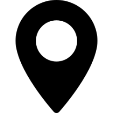 0505849406
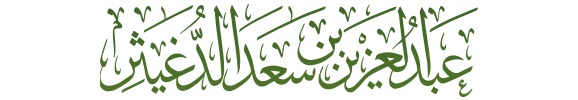 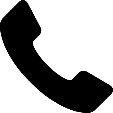 https://www.alukah.net/web/doghaither
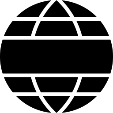 0505849406
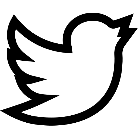 @ Fiqh_issues
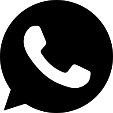